Activiteiten!!
Sorteren en inspireren
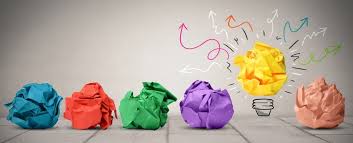 Soorten activiteiten
Belevingsgerichte activiteiten
Arbeidsmatige activiteiten
Ontwikkelingsgerichte activiteiten
Functiebehoudende activiteiten

(Recreatie)
Belevingsgerichte activiteiten
Gevoelsactiviteiten
Zintuigen prikkelen (sensorische activiteiten)
Horen
Zien
Voelen
Ruiken
Proeven
Rustgevend

Voorbeelden: snoezelen, dieren, belevingstheater, beweging
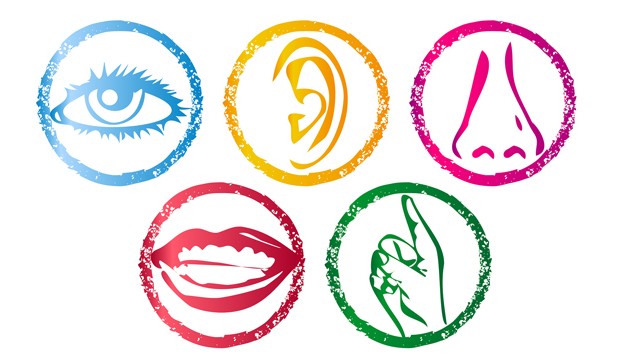 Arbeidsmatige activiteiten
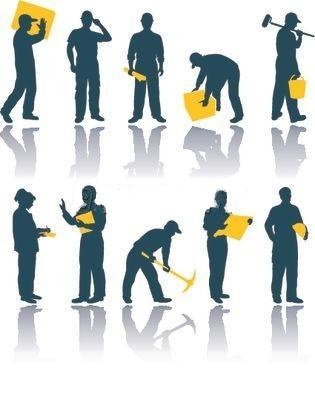 Werkt toe naar arbeid
Werkervaring opdoen
Dagritme creëren
Zingeving 


Voorbeelden: regels volgen, op tijd komen, arbeidsvaardigheden aanleren, omgang met collega’s/ klanten
Ontwikkelingsgerichte & functiebehoudende activiteiten
Het ontwikkelen van vaardigheden
Behouden van vaardigheden

Sociale vaardigheden
Motorische vaardigheden
Alledaagse handelingen
Hobby ontwikkeling

Voorbeelden: weerbaarheidstraining, beweging, hobby cursussen
Recreatie
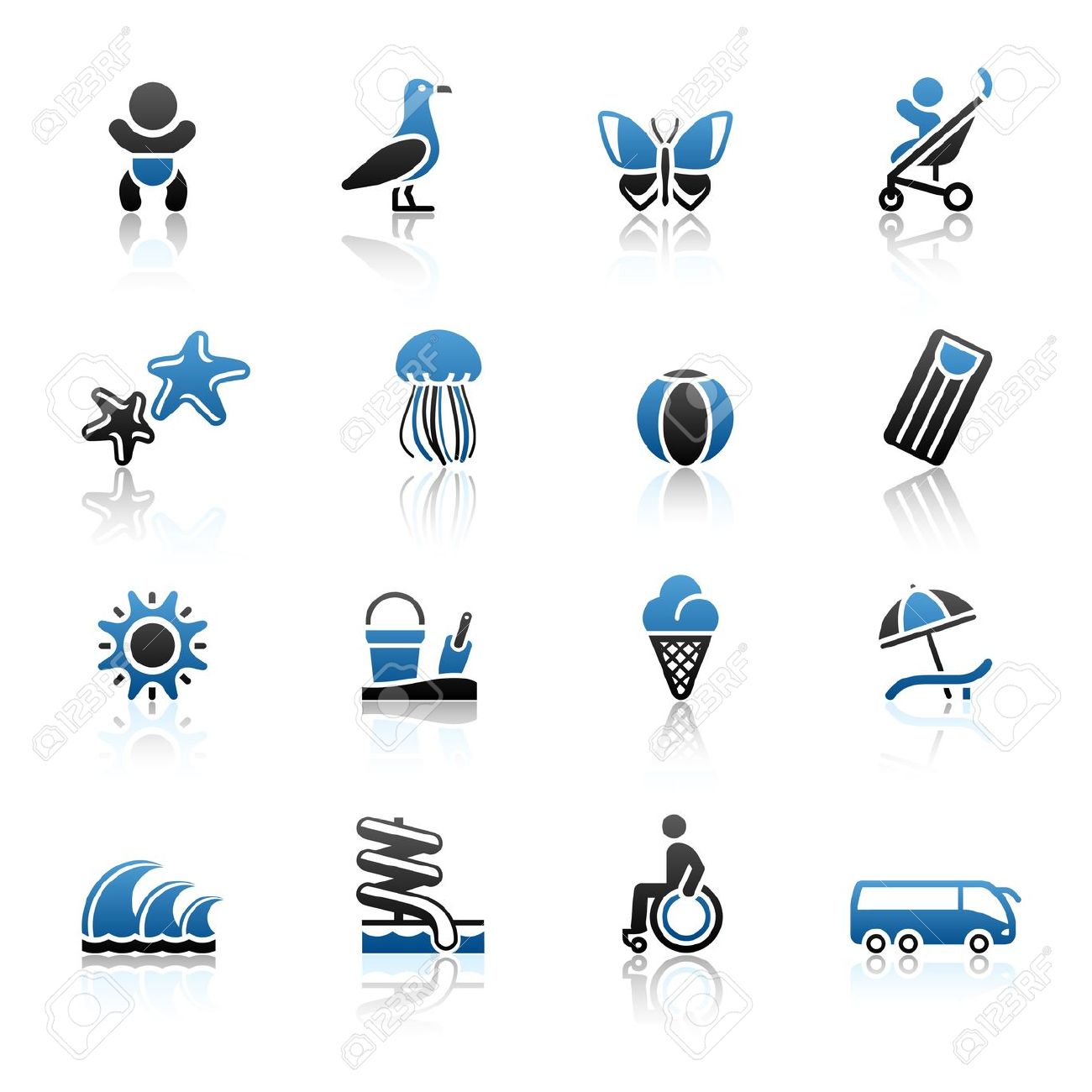 Vermaak
Ontspanning 
Afleiding



Voorbeelden: wandelen, koffiedrinken, cursussen, film kijken
Activiteiten zoeken
Je hoeft het wiel geen 2 keer uit te vinden!

Boeken
Verzamelwebsites
Pinterest 

Logboek bij houden
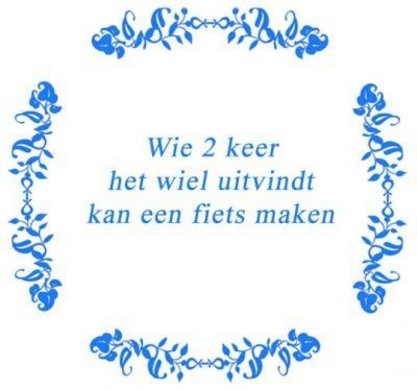 Ideeën omvormen
Aanpassen op de groep:

Structuur 
Niveau
Tempo
Samenwerking
Aan de slag!
Doorfluistertje 
Gezichten
Houdingen 
Cluedo 
http://youtu.be/Cf6_SbkHTe4